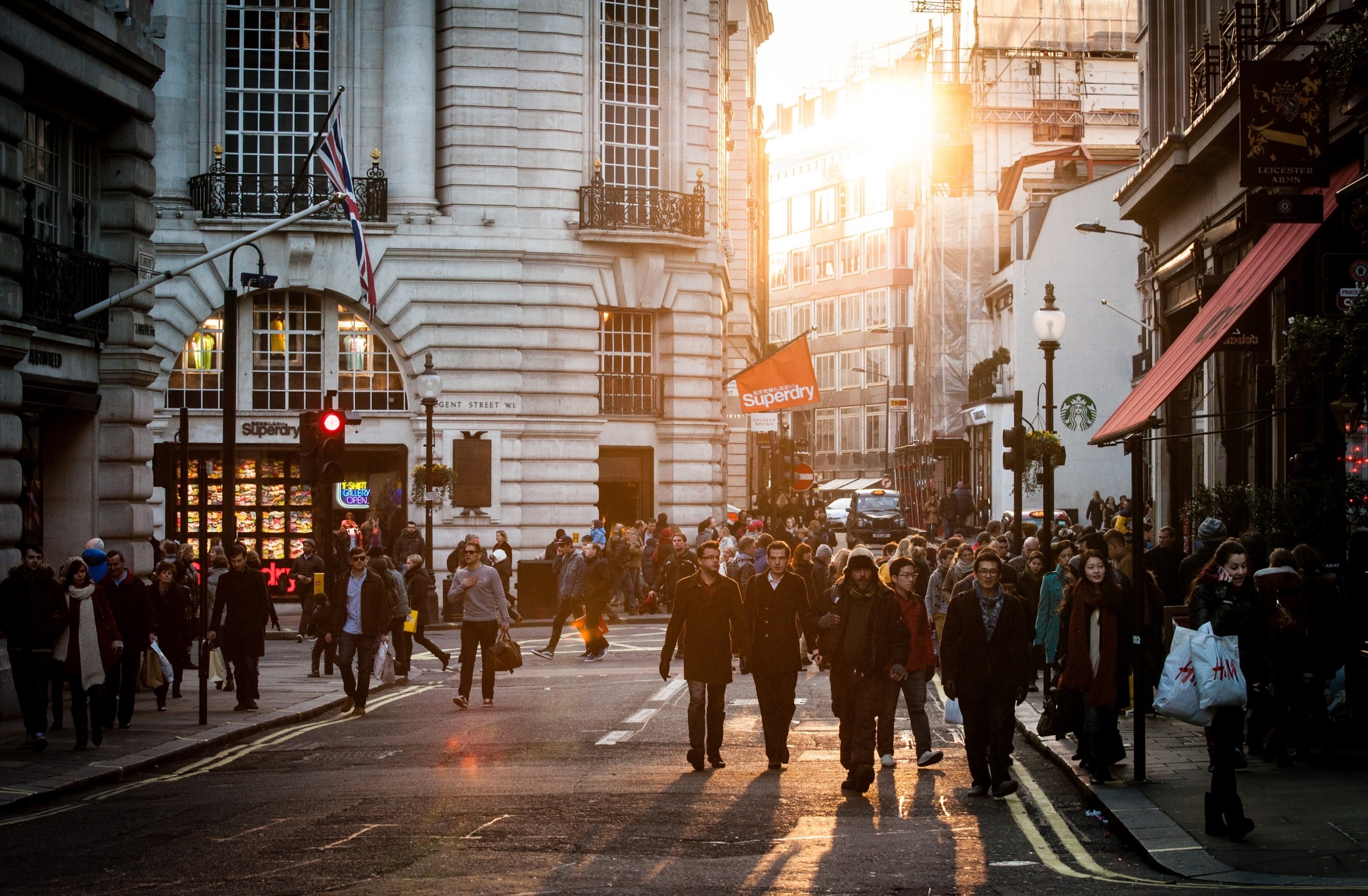 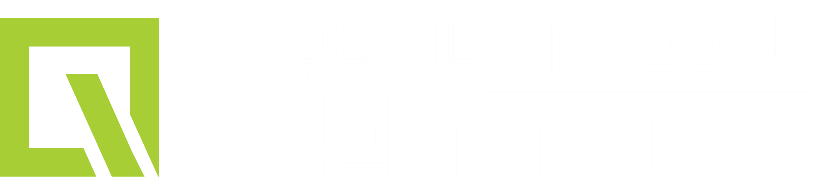 ÚVOD DO STUDIA DĚJEPISU
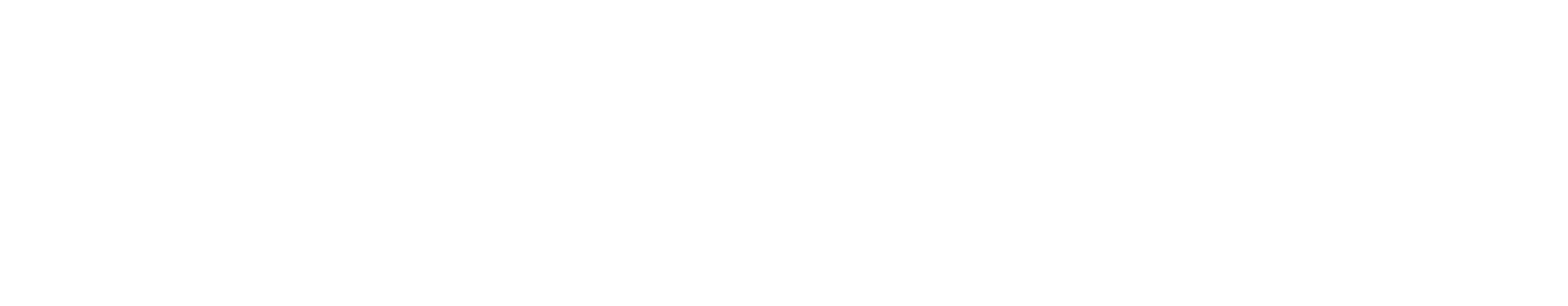 Mgr. Bc. Daniella Havlová
Úvod do studia dějepisu
- historie = věda, která zkoumá minulost;
- minulost poznáváme skrze historické prameny;

- historické prameny
- HMOTNÉ - archeologie, vykopávky, kosterní pozůstatky člověka, výtvory, šperky.
- PÍSEMNÉ - texty, smlouvy, zákoníky, kroniky, noviny, dopisy.
2
Cíle historie
- poznat minulost;
- pochopit přítomnost;
- předvídat budoucnost.
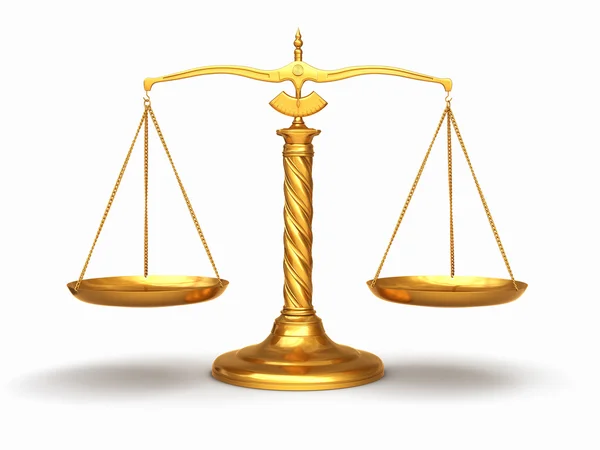 3
Periodizace dějin
- Dějiny lidské společnosti dělíme na určitá období (periody, epochy).
- 5 epoch:
- PRAVĚK; 
- STAROVĚK;
- STŘEDOVĚK;
- NOVOVĚK;
- MODERNÍ DĚJINY.
4
Dějiny lidské společnosti členíme na určitá období (periody/epochy/éry):
léta
staletí
tisíciletí
před naším letopočtem (před Kristem)
našeho letopočtu (po Kristu)
0
500
1000
1500
2000
MODERNÍ 
DĚJINY
PRAVĚK
STAROVĚK
STŘEDOVĚK
NOVOVĚK
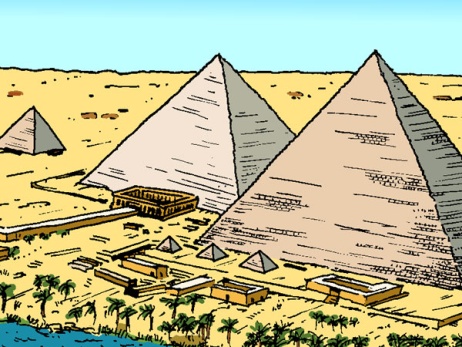 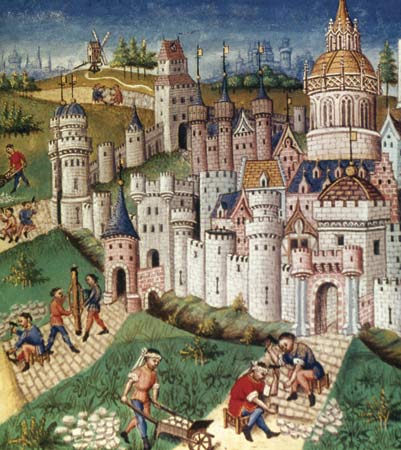 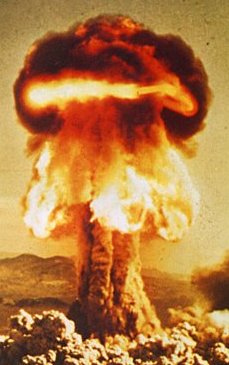 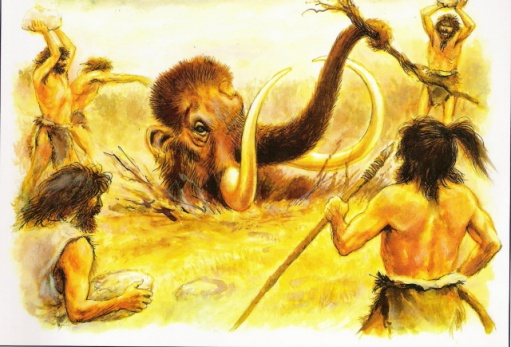 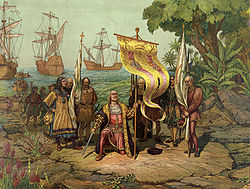 Pomocné vědy historické
- paleografie - zabývá se písemnými doklady; 
- diplomatika – zkoumá listinný materiál úřední; 
- numismatika – zabývá se mincemi; 
- heraldika – nauka o erbech a rodových znacích zejména šlechtických rodin; 
- sfragistika – zkoumá pečetě na listinném materiálu; 
- demografie – studuje pohyb obyvatelstva (národní vývoj hranic...); 
- statistika - vyhodnocuje statistické údaje; 
- paleontologie – zkoumá zkameněliny; 
- genealogie - zkoumá rodokmeny;
- chronologie – zabývá se způsoby měření času.
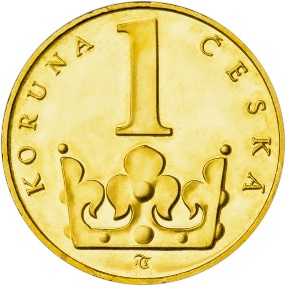 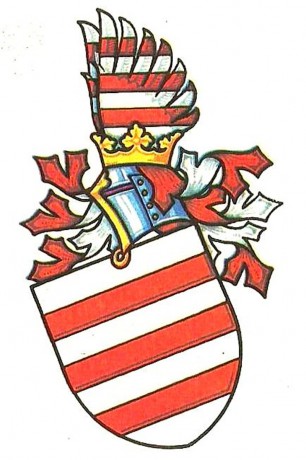 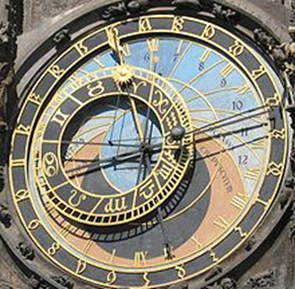 6
Paleografie
- Termín paleografie vzniká ve Francii v 18. století.
- Cílem paleografie je správně číst a místně a časově určit písmo.
7
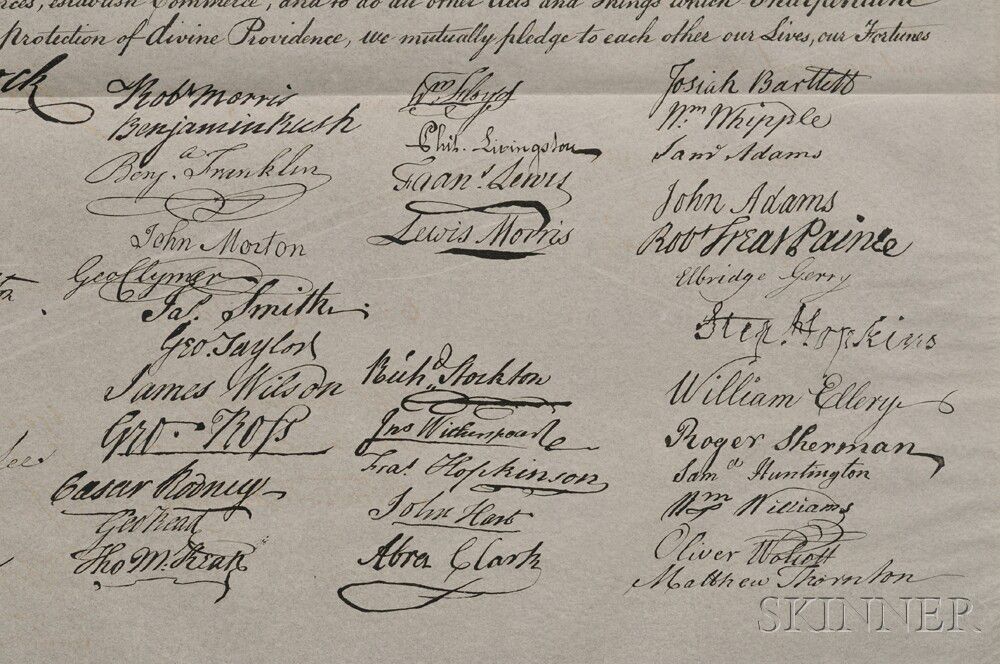 Podpisy pod Deklarací nezávislosti USA (1776)
8
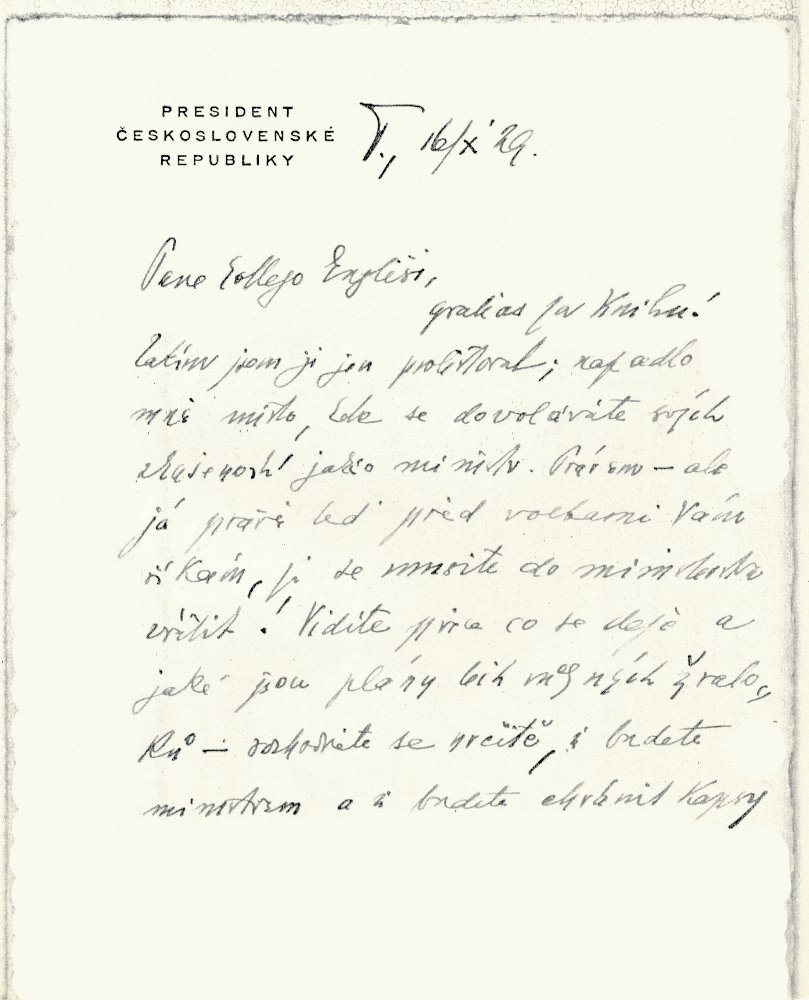 9
Chronologie
- Chronos = čas.
- V minulosti se čas určoval různými způsoby:
V antickém Řecku podle olympiád.
Ve starověkém Orientu podle vlády panovníků.
Ve starověkém Římě buď od založení města nebo podle vlády panovníků (konzulů, později císařů).
V roce 525 bylo zavedeno datování od narození Ježíše Krista.
Juliánský kalendář.
1582 založen Gregoriánský kalendář.
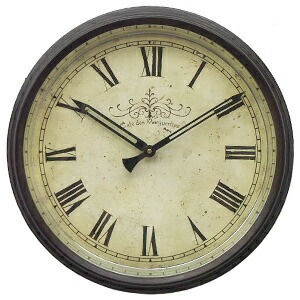 10
Genealogie
Zkoumá rodové vztahy.
U nás se tím zabývali nejstarší kronikáři.
V dnešní době se už rodokmeny dělají v online prostředí, kde si uživatel může vkládat vlastní rodokmen a systém vyhledá případné shody s jinými již zadanými rodokmeny.
11
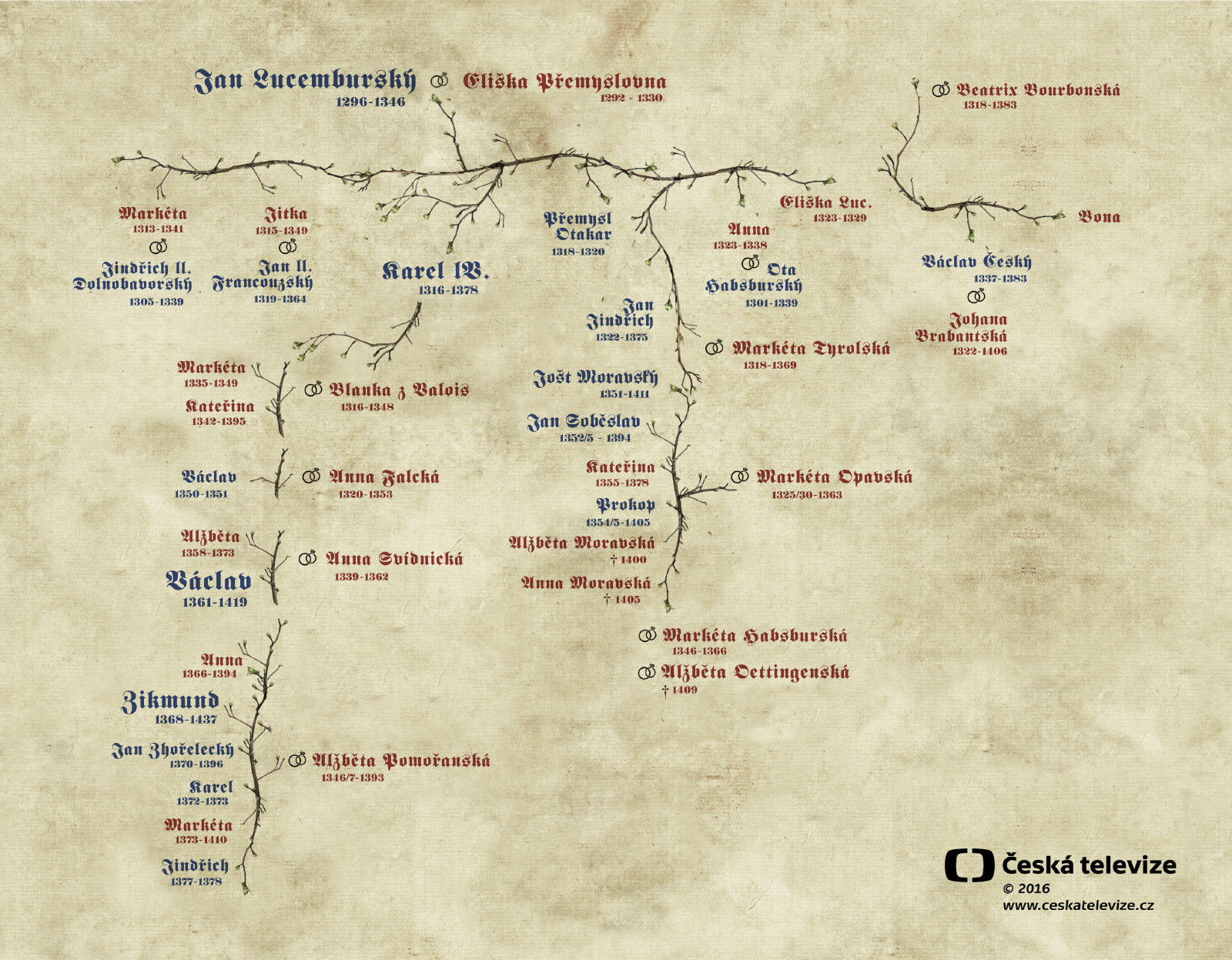 12
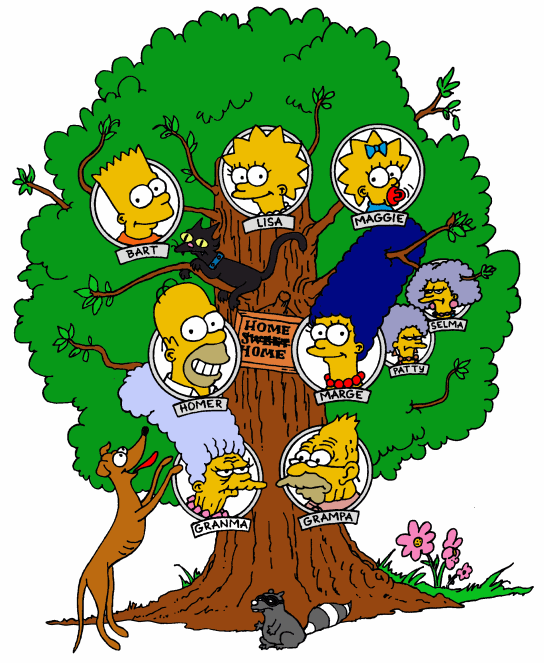 13
Heraldika
- Heraldika popisuje erby (znaky).
- Největší rozkvět heraldiky datujeme do středověku. Svůj vlastní znak mohl a může mít nejen rod nebo jednotlivec, ale i město, stát či společnost.
- Vznik erbů se počítá do období křížových výprav do Svaté země, kdy se evropští rytíři potřebovali jednoduše od sebe odlišit. A proto jednoduchými tvary či barvami vyzdobili své štíty.
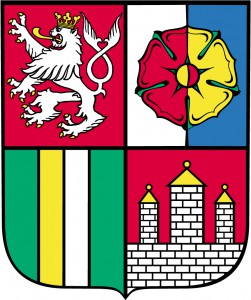 14
Zakladatel dějepisu
- Za zakladatele historie je považován řecký dějepisec Hérodotos, kterému také přezdíváme „otec dějepisu“.
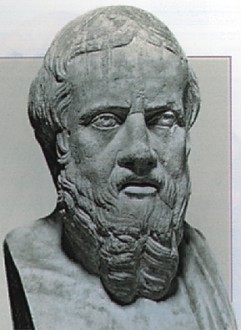 15
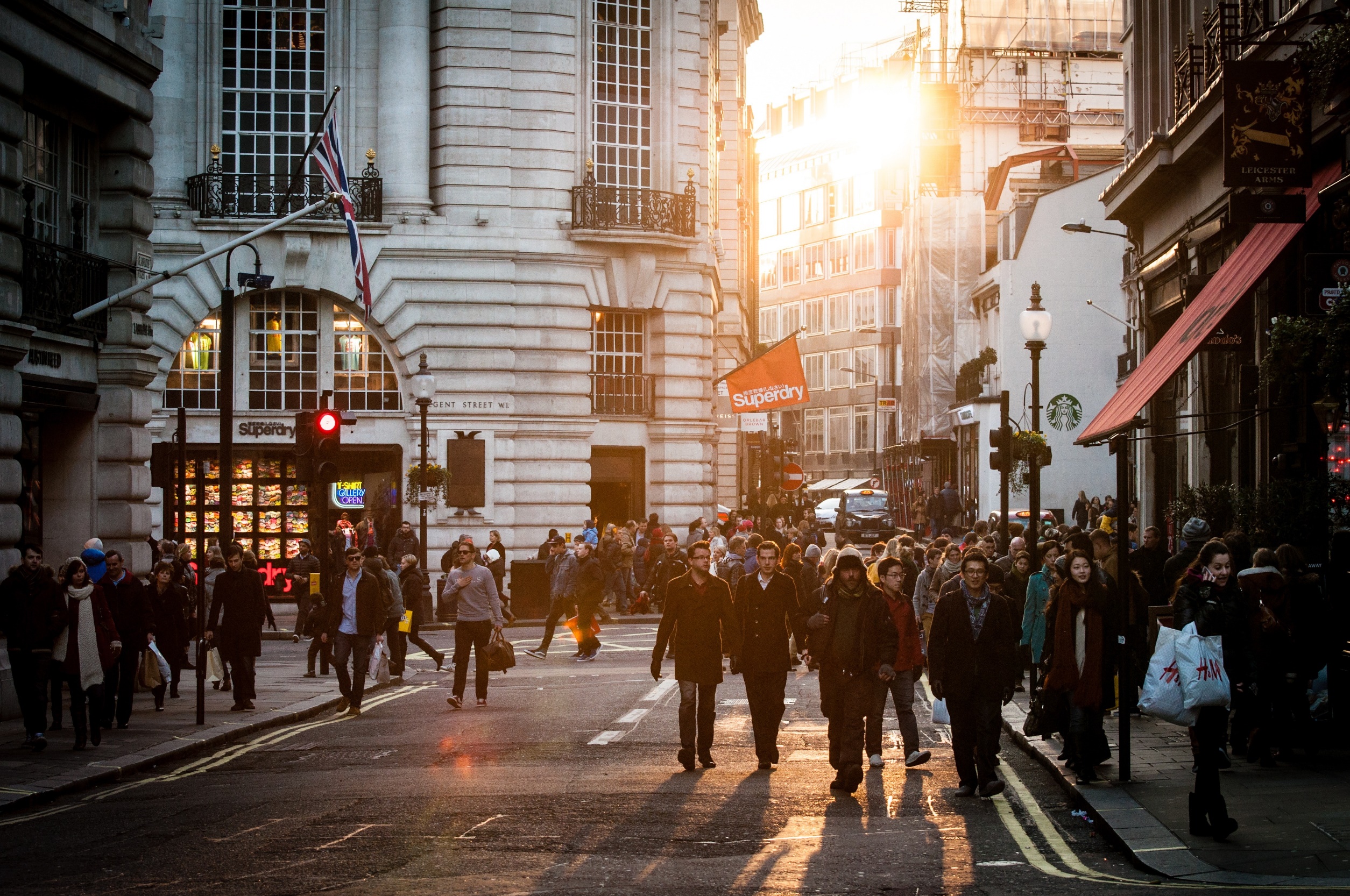 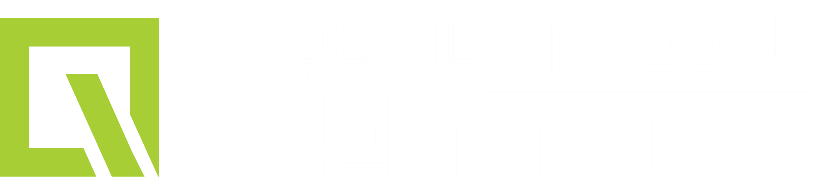 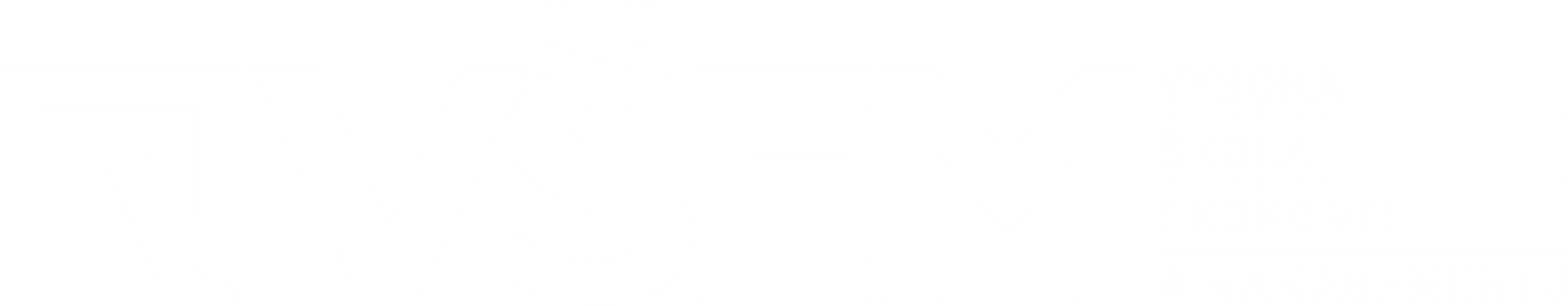 DĚKUJI ZA POZORNOST
Mgr. Bc. Daniella Havlová